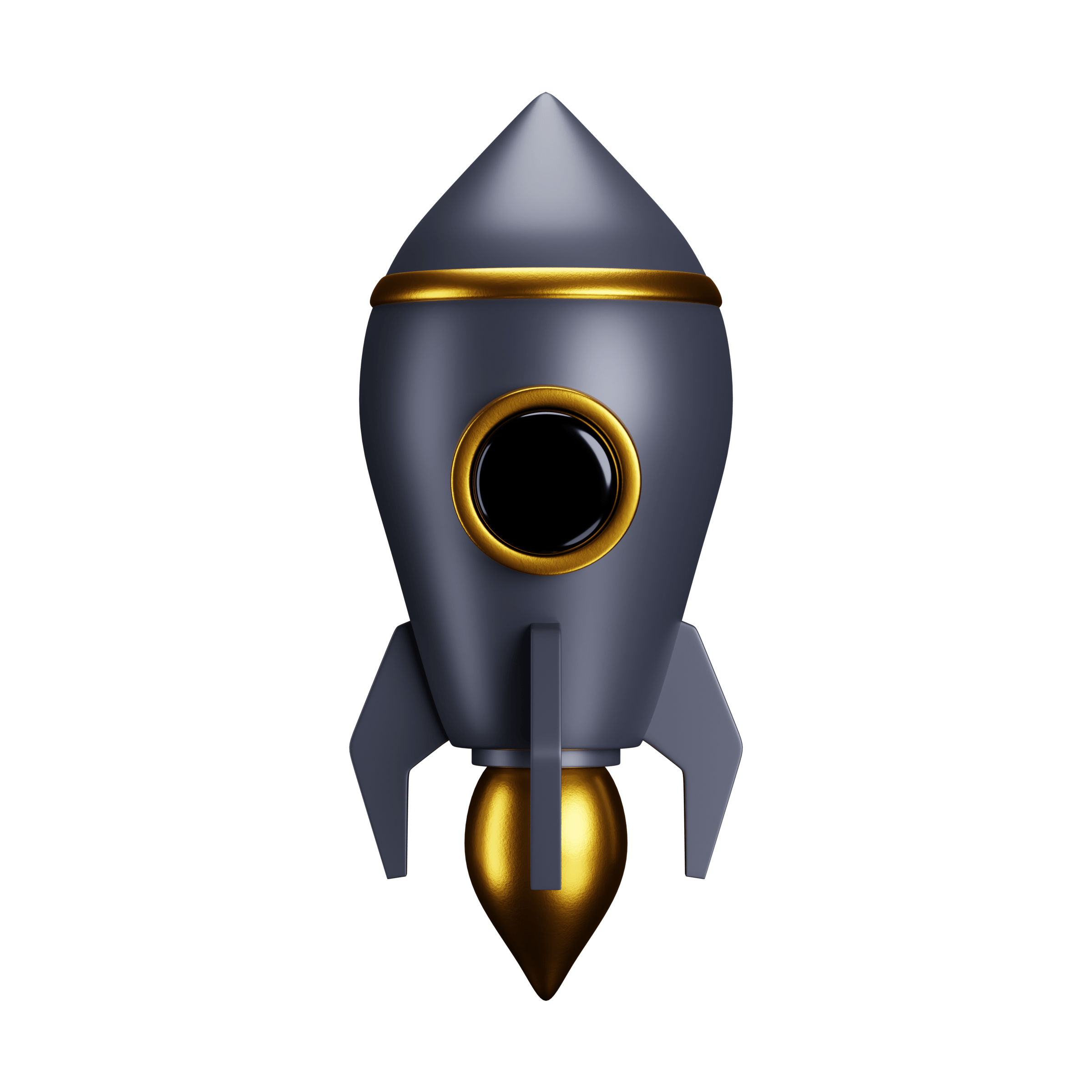 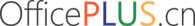 汇报答辩
通用PPT模板
OfficePLUS
4
论文总结与展望
3
1
研究成果与应用
选题背景与意义
2
研究方法与思路
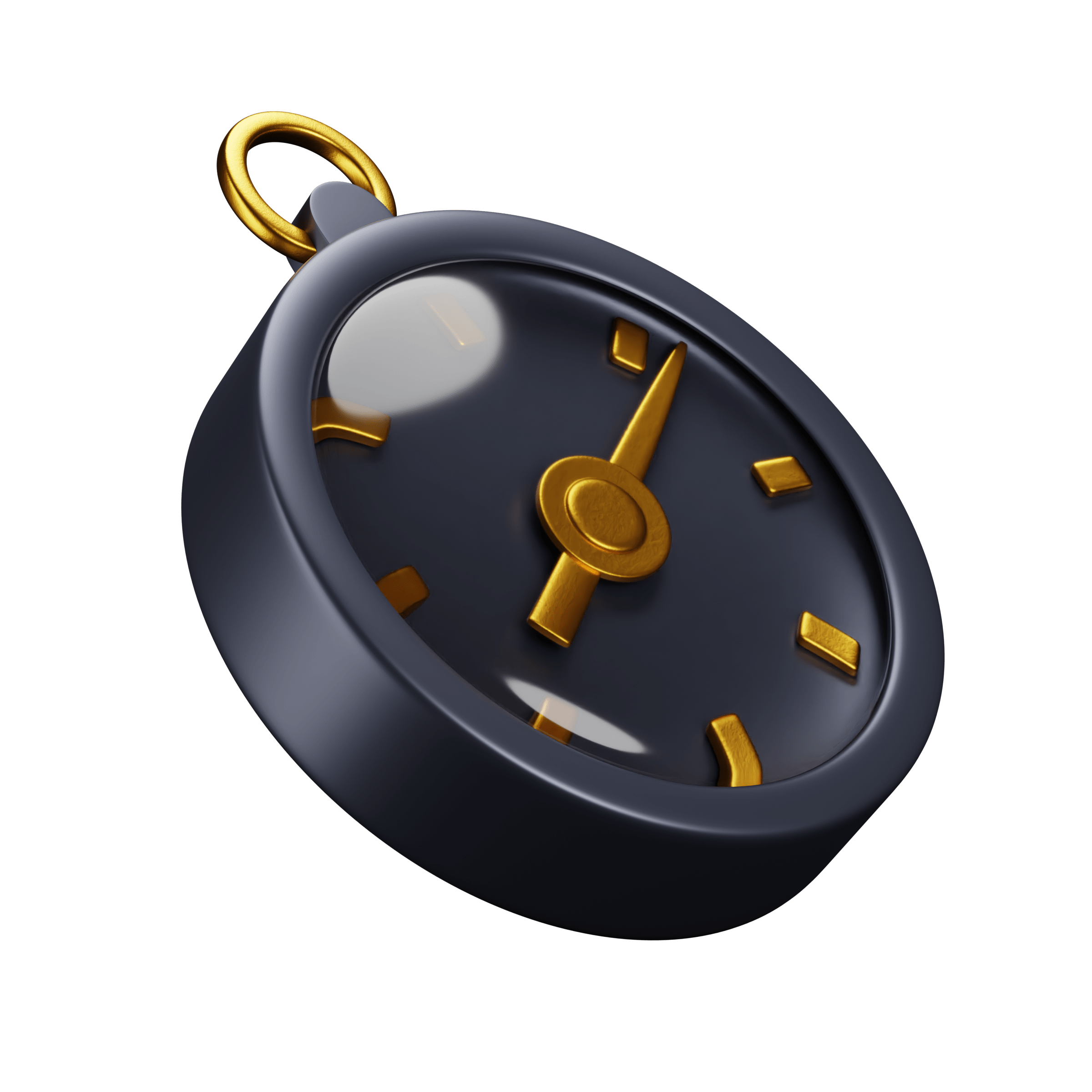 一.选题背景与意义
项目介绍
方法思路
研究意义
项目介绍
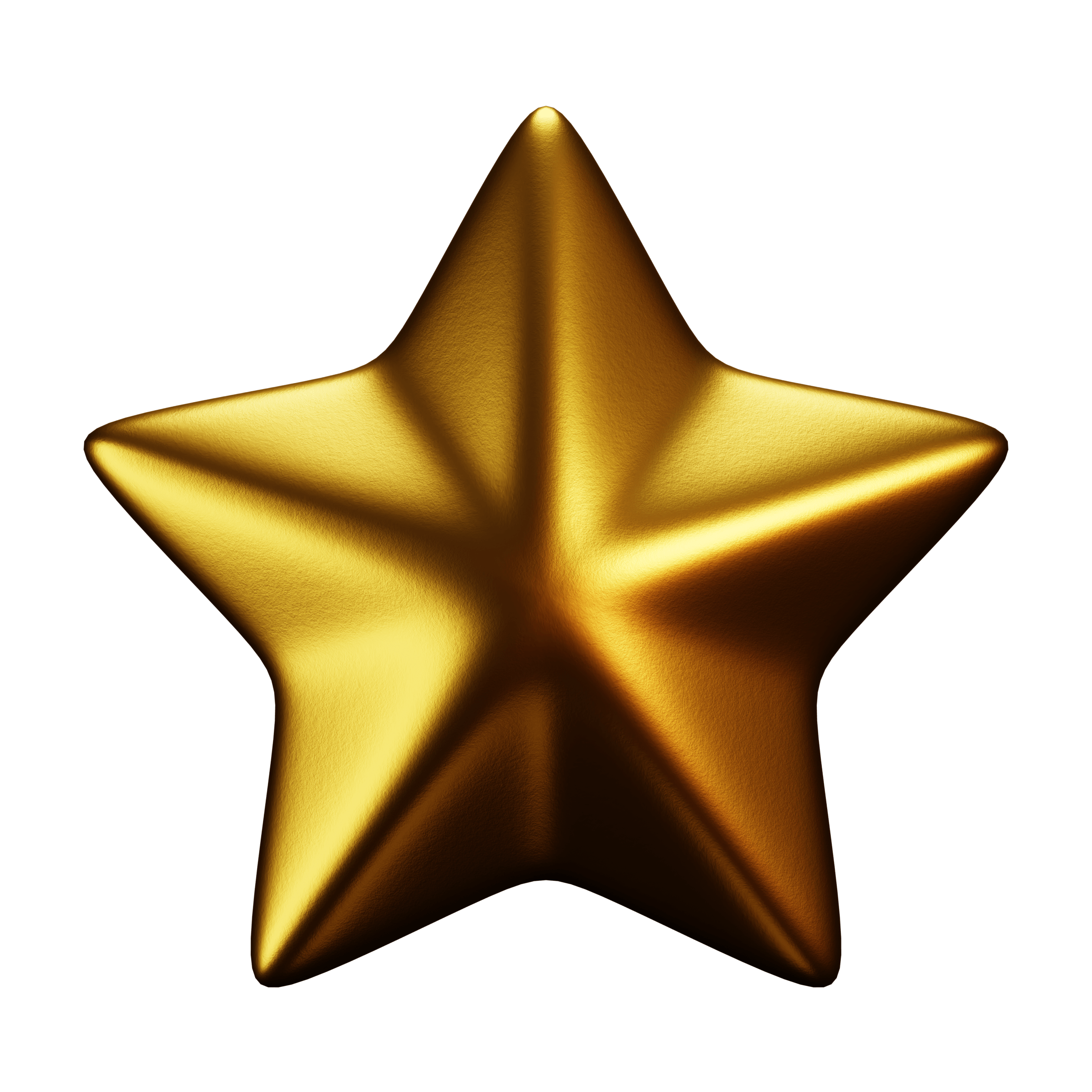 为什么要进行本项目研究？
请输入您的内容，文案尽量简洁，提炼关键信息，或复制内容后点击右键选择只保留文本来黏贴您的内容；请输入您的内容，文案尽量简洁，提炼关键信息，或复制内容后点击右键选择只保留文本来黏贴您的内容；
请输入您的内容，文案尽量简洁，提炼关键信息，或复制内容后点击右键选择只保留文本来黏贴您的内容；请输入您的内容，文案尽量简洁，提炼关键信息，或复制内容后点击右键选择只保留文本来黏贴您的内容；
请输入您的内容，文案尽量简洁，提炼关键信息，或复制内容后点击右键选择只保留文本来黏贴您的内容；请输入您的内容，文案尽量简洁，提炼关键信息，或复制内容后点击右键选择只保留文本来黏贴您的内容；
方法思路
1
2
3
4
5
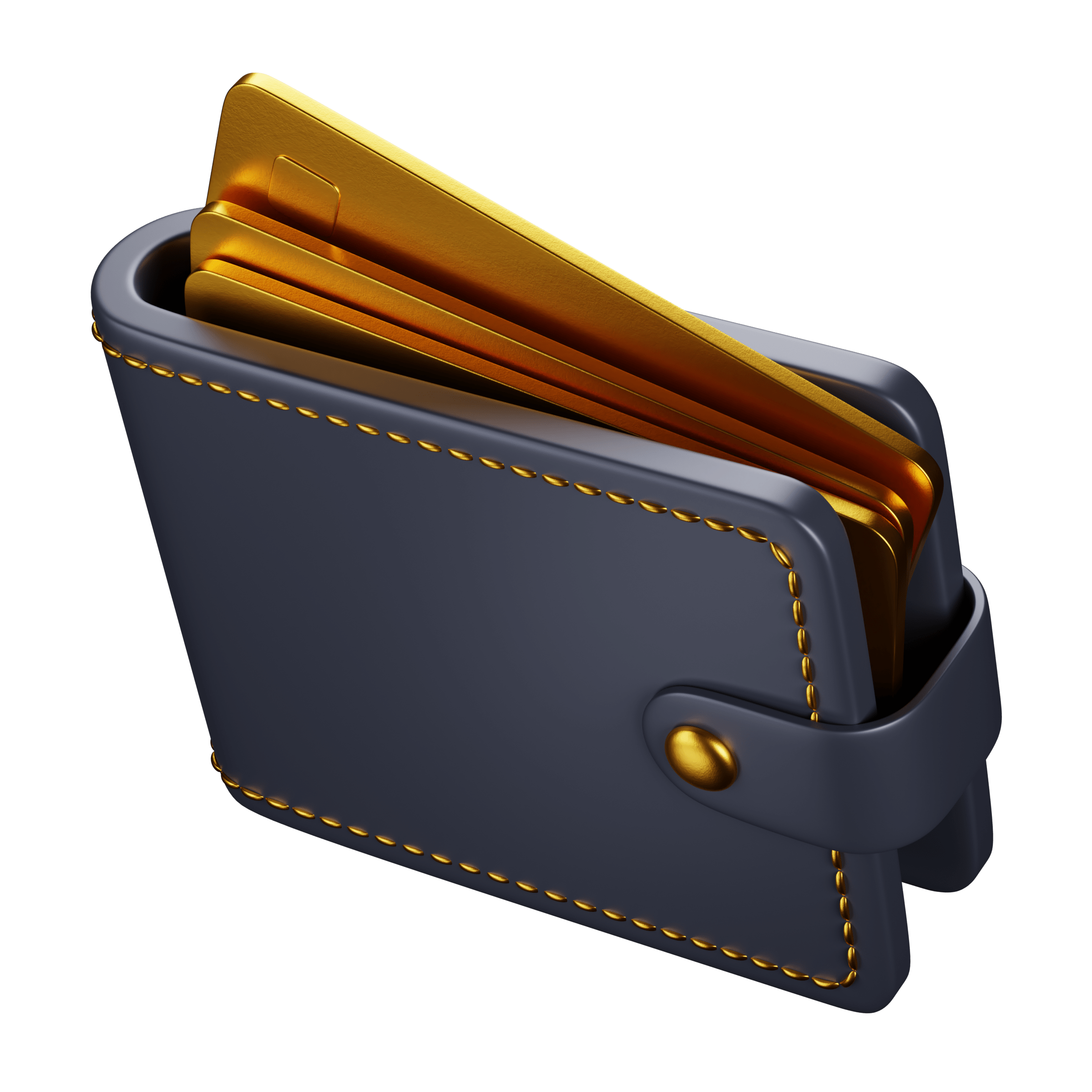 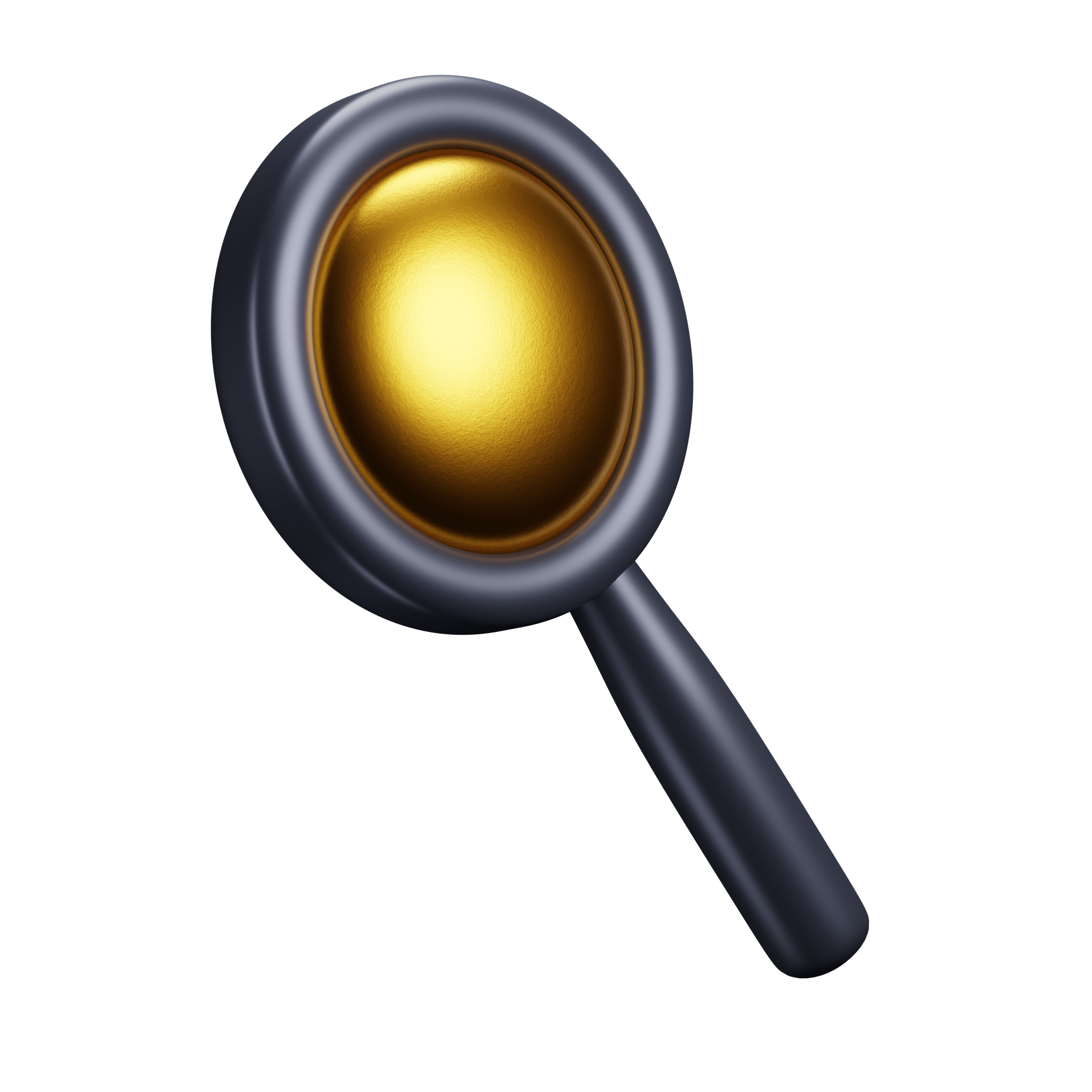 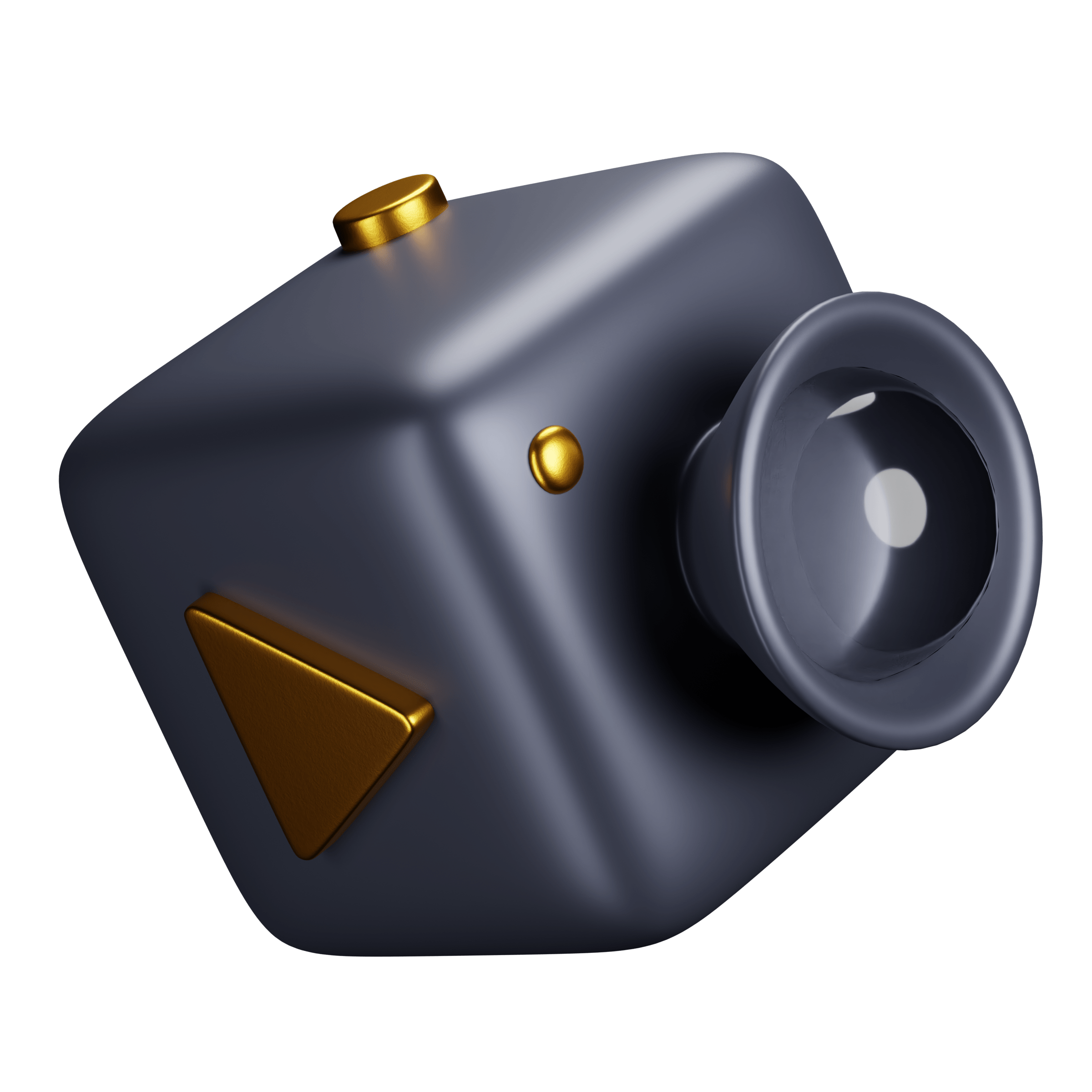 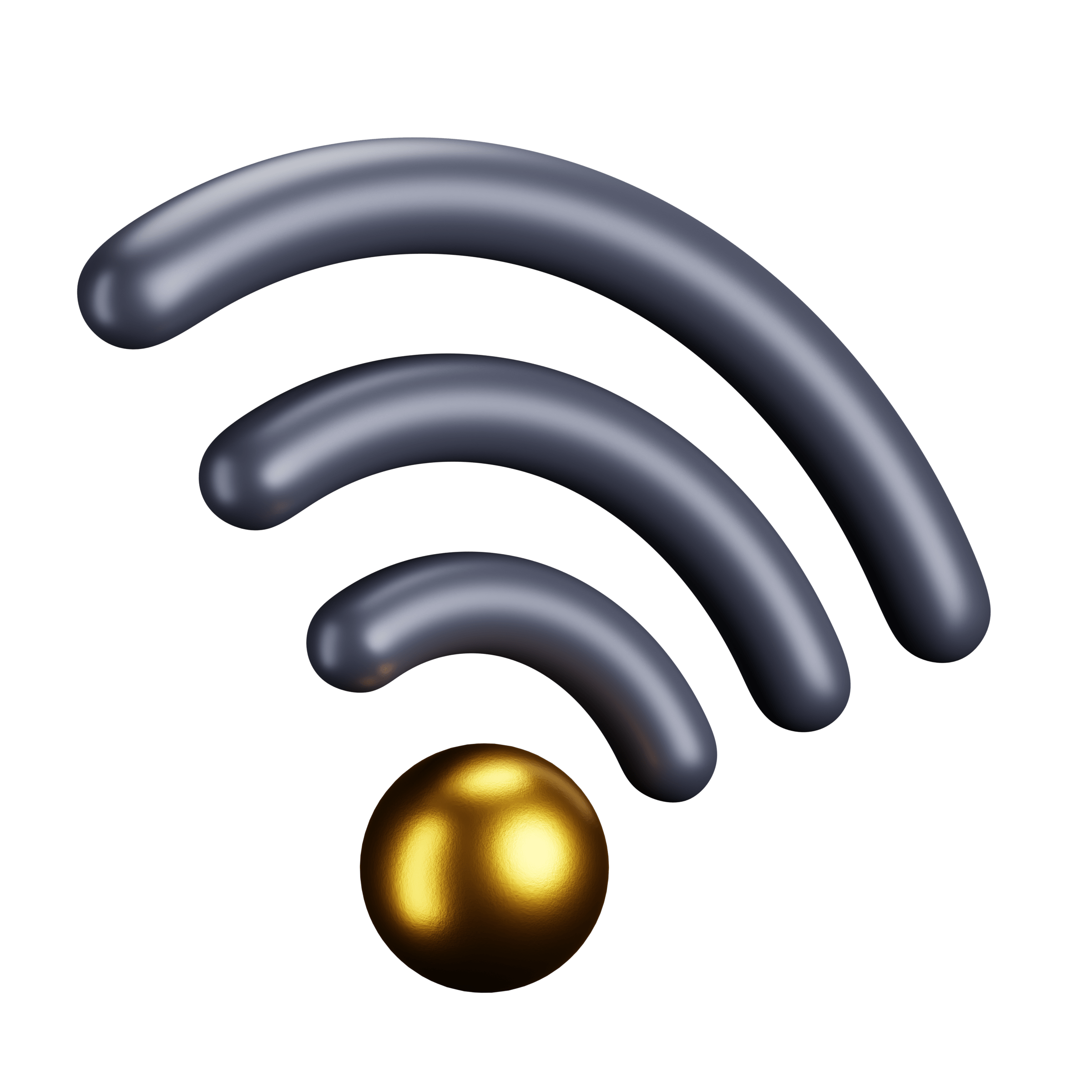 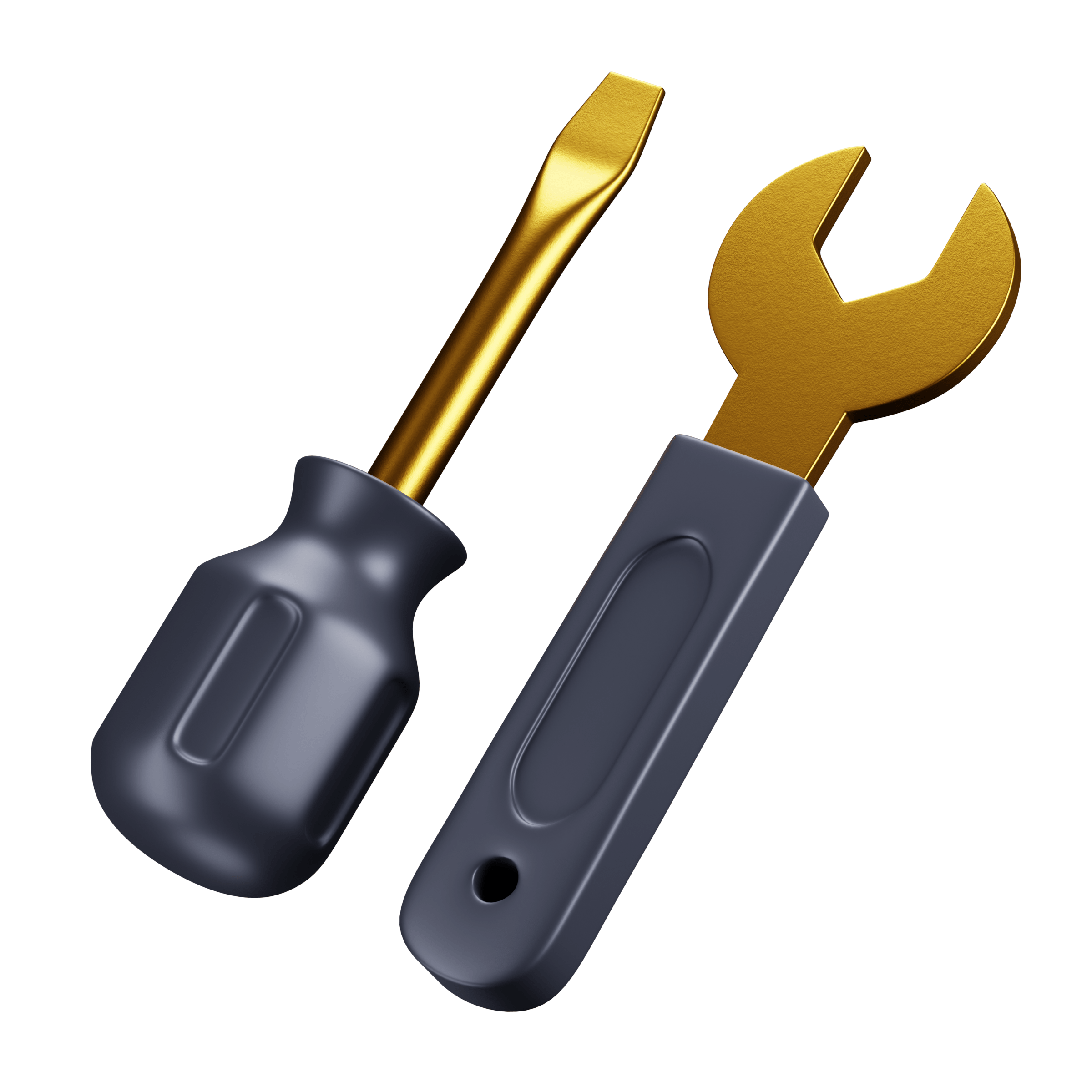 及时性
创新性
差异性
特殊性
唯一性
研究意义
请输入您的内容，文案尽量简洁，提炼关键信息，或复制内容后点击右键选择只保留文本来黏贴您的内容；
请输入您的内容，文案尽量简洁，提炼关键信息，或复制内容后点击右键选择只保留文本来黏贴您的内容；
请输入您的内容，文案尽量简洁，提炼关键信息，或复制内容后点击右键选择只保留文本来黏贴您的内容；
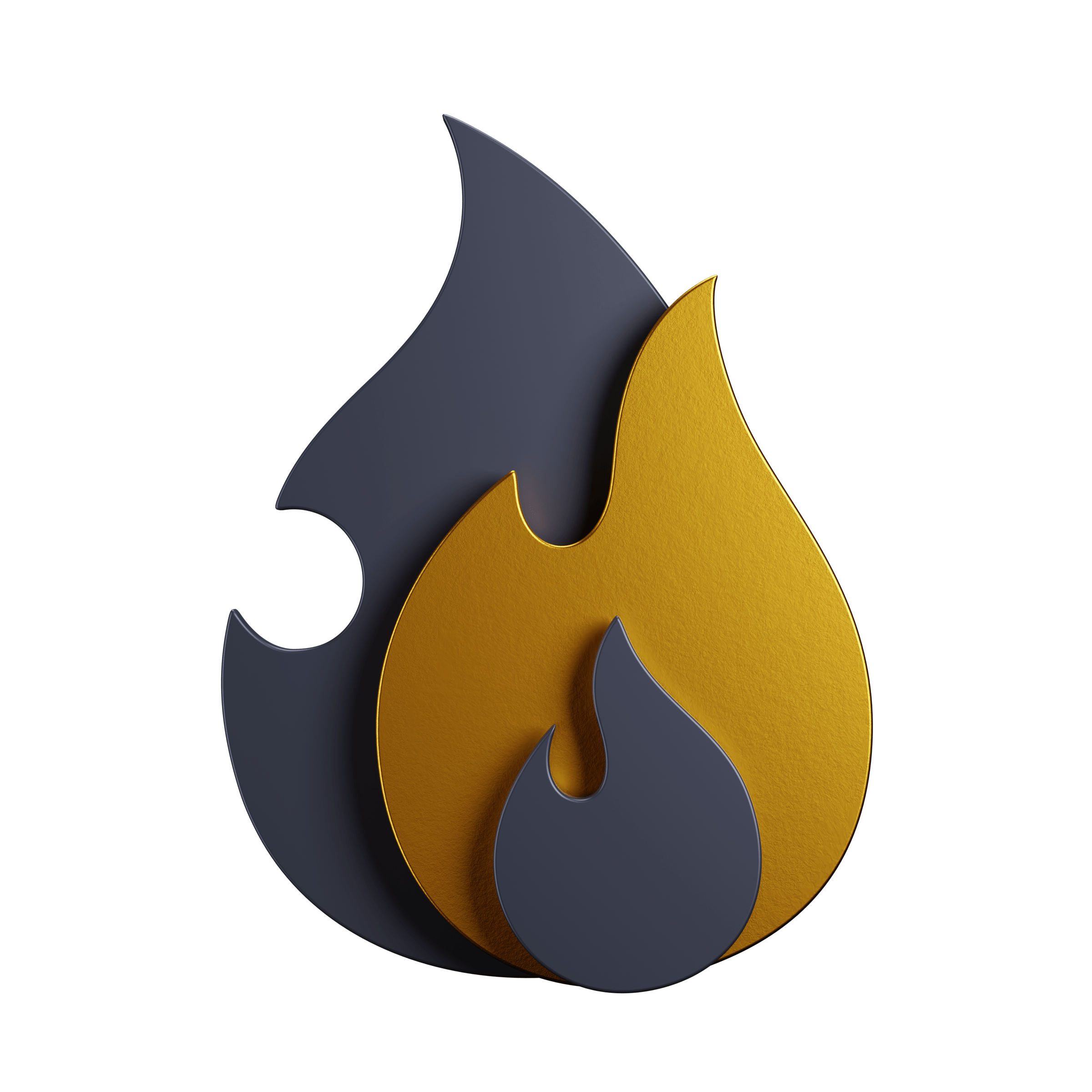 请输入您的内容，文案尽量简洁，提炼关键信息，或复制内容后点击右键选择只保留文本来黏贴您的内容；
明确
意向
历史
业绩
经验
充足
在谈
项目
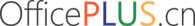 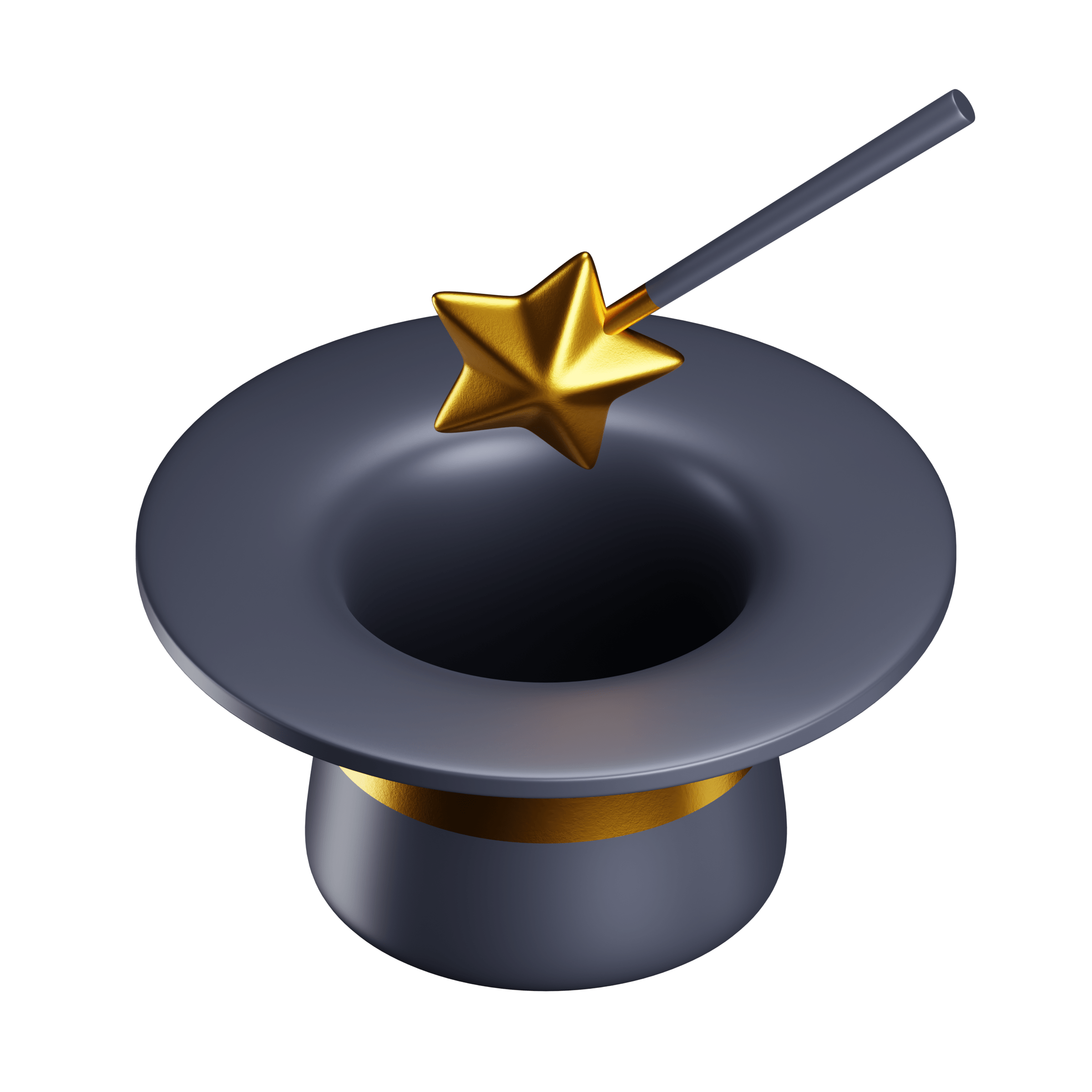 二.研究方法与思路
研究方法
数据验证
服务内容
研究方法
方法
简介
优点
缺点
请输入您的内容
文案尽量简洁
请输入您的内容
文案尽量简洁
请输入您的内容
文案尽量简洁
股东合作制
请输入您的内容
文案尽量简洁
请输入您的内容
文案尽量简洁
请输入您的内容
文案尽量简洁
战略联盟制
请输入您的内容
文案尽量简洁
请输入您的内容
文案尽量简洁
请输入您的内容
文案尽量简洁
业务外包制
数据验证
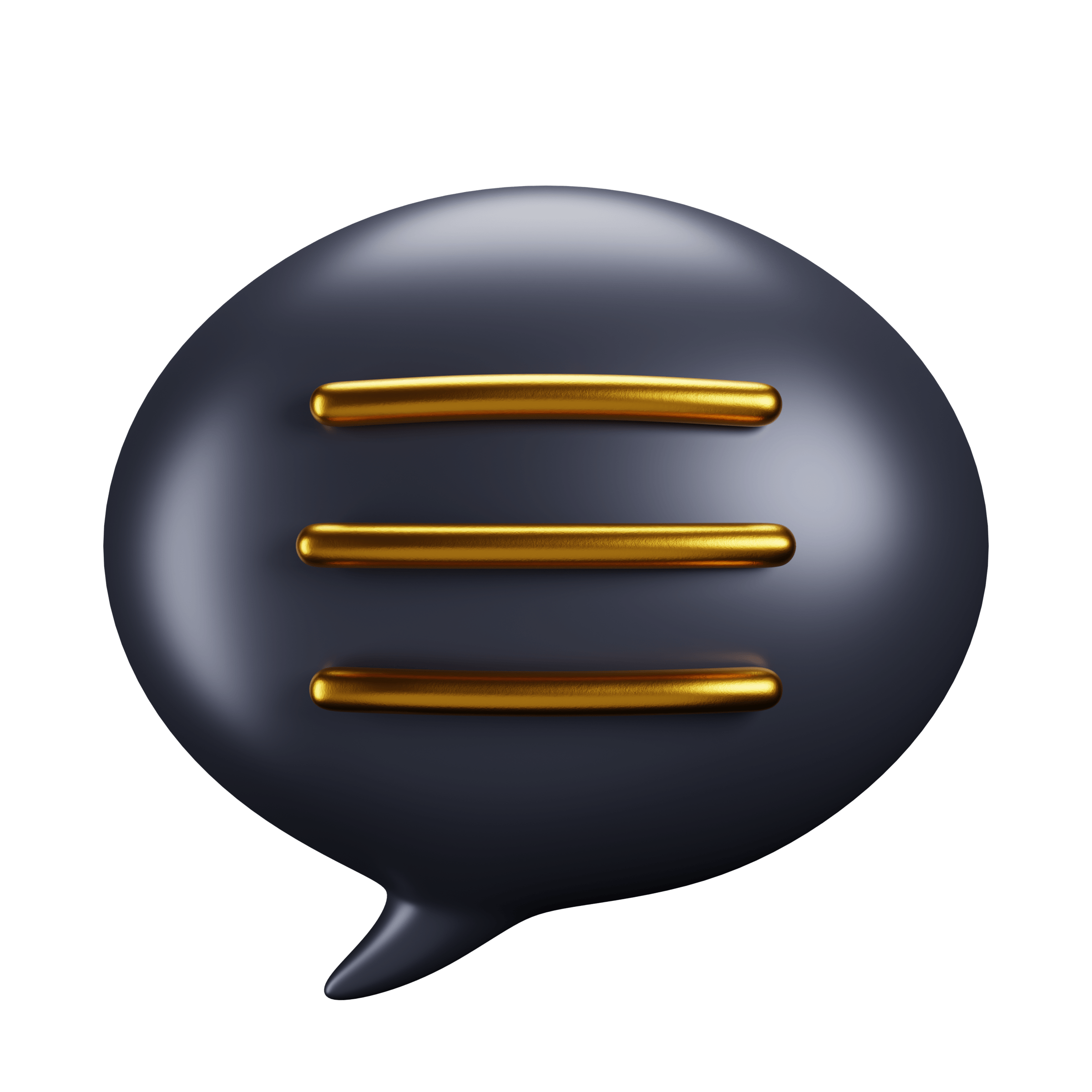 65%
本研究弥补这些问题中（这些没做过或者做过没做好的问题中）的哪些不足，采用什么研究方法去弥补不足。陈述本项研究的范围局限，并高度概括本论文研究结论。
通过率
服务内容
服务内容
2191.8亿元
109.6万吨/天
50%
54.8万吨/天
40万元
市场投资
未来空间
技术水平
安全性能
产品效率
服务组合
请输入您的内容，文案尽量简洁，提炼关键信息，或复制内容后点击右键选择只保留文本来黏贴您的内容；请输入您的内容，文案尽量简洁，提炼关键信息，或复制内容后点击右键选择只保留文本来黏贴您的内容；
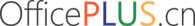 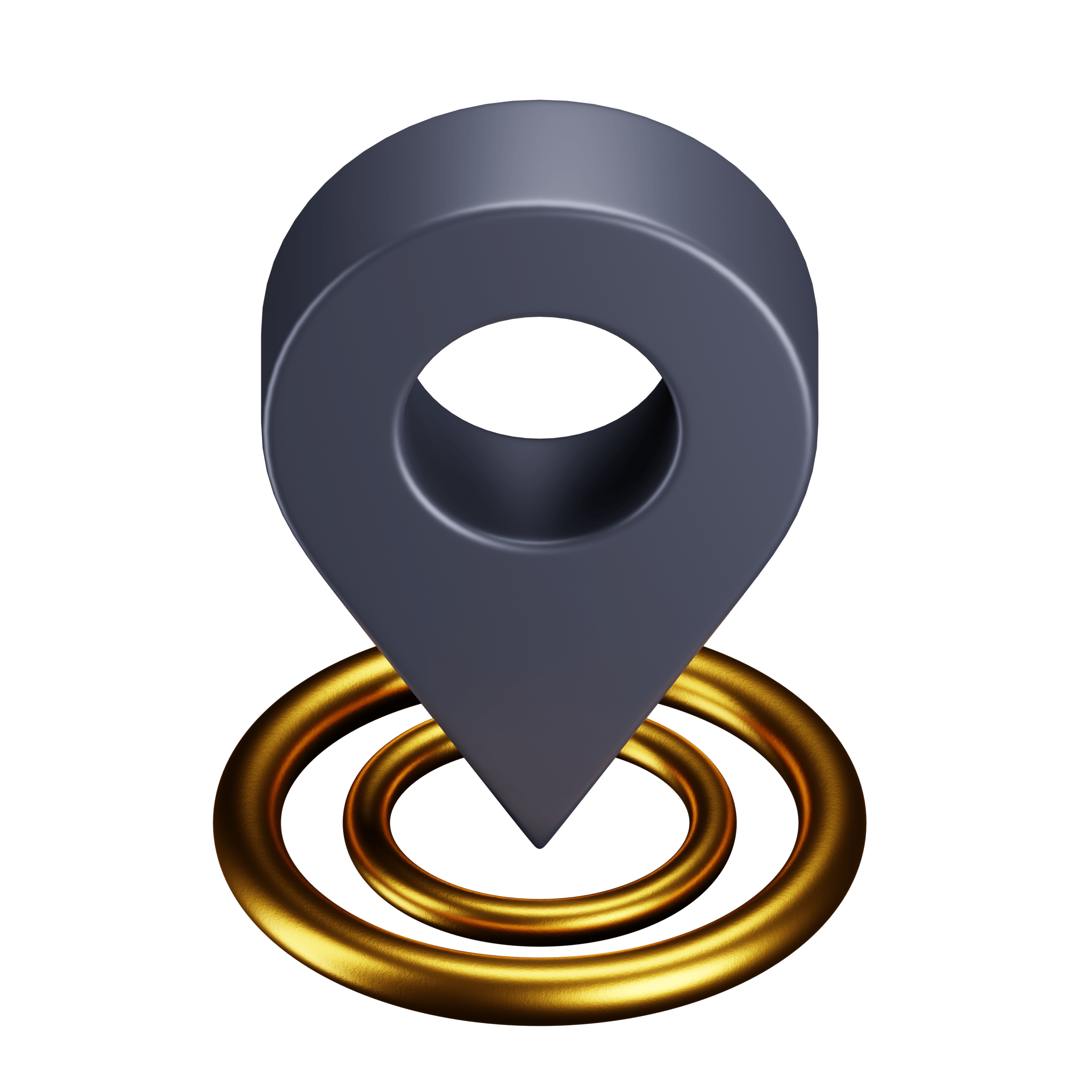 三.研究成果与应用
推广方式
研究目的
研究结论
推广方式
线下推广
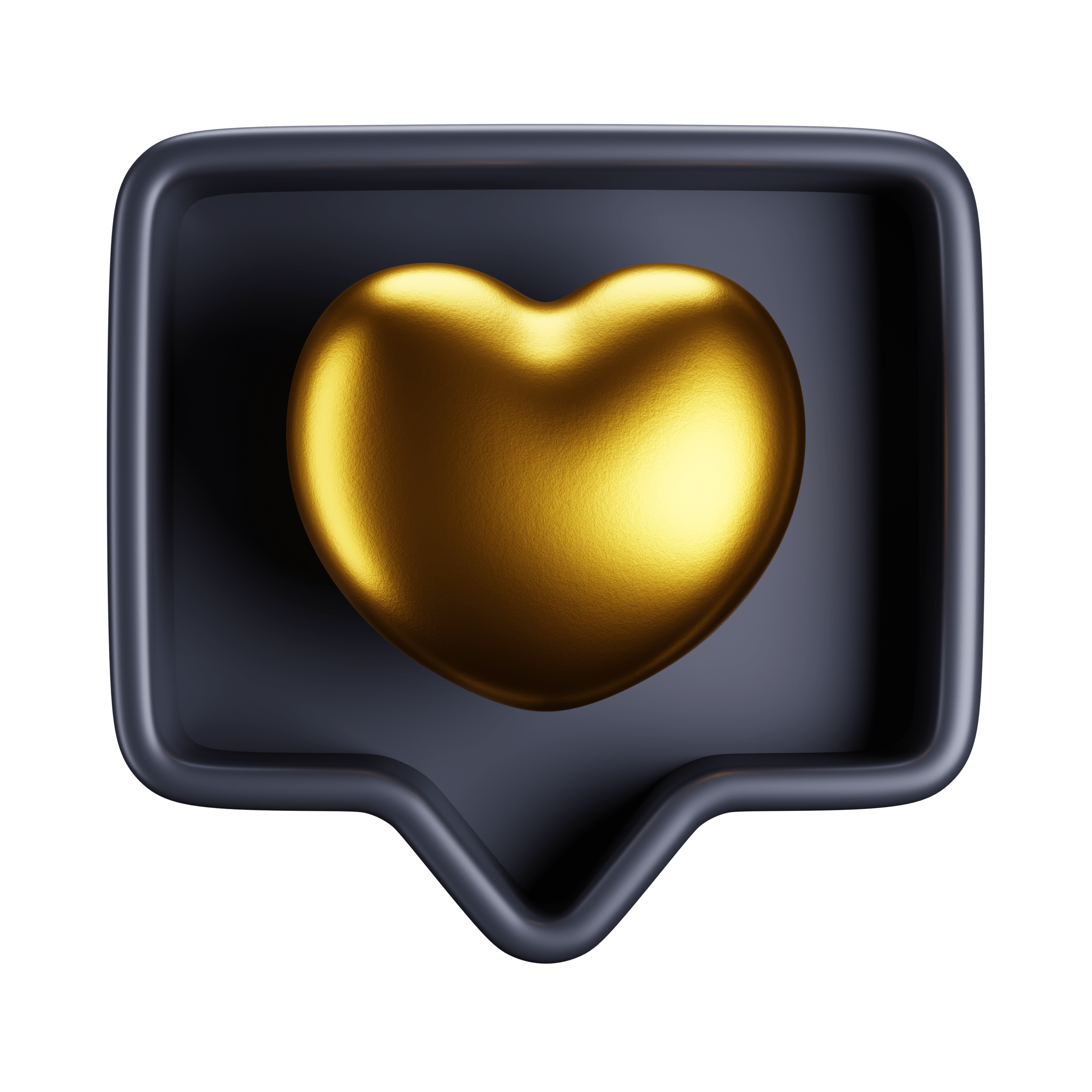 以最短的时间让普通兼职能够完成最简单资料收集、口碑传递工作；
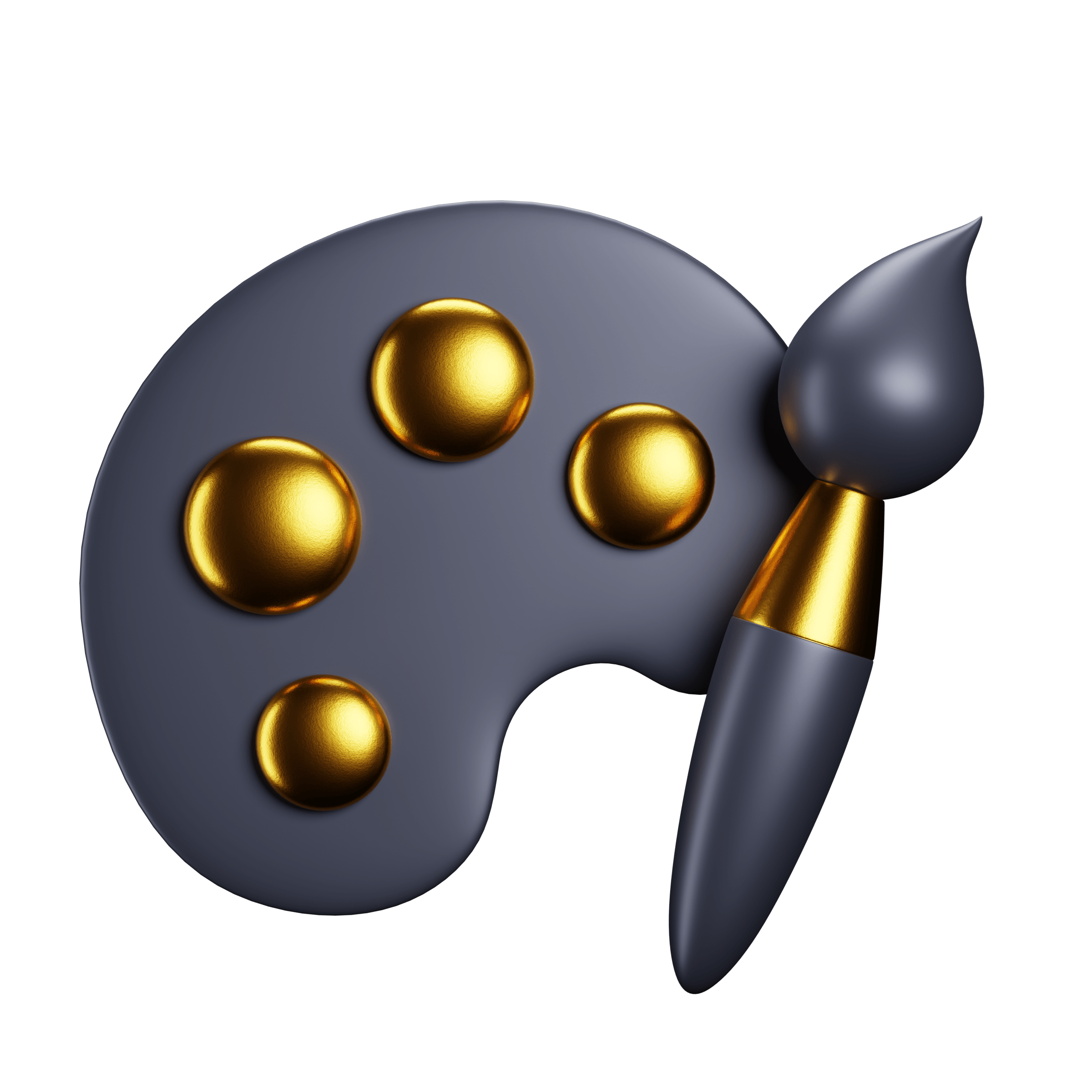 线下广告
在目标客户可见范围进行广告布设，做到随处可见、目标可见；
线下活动
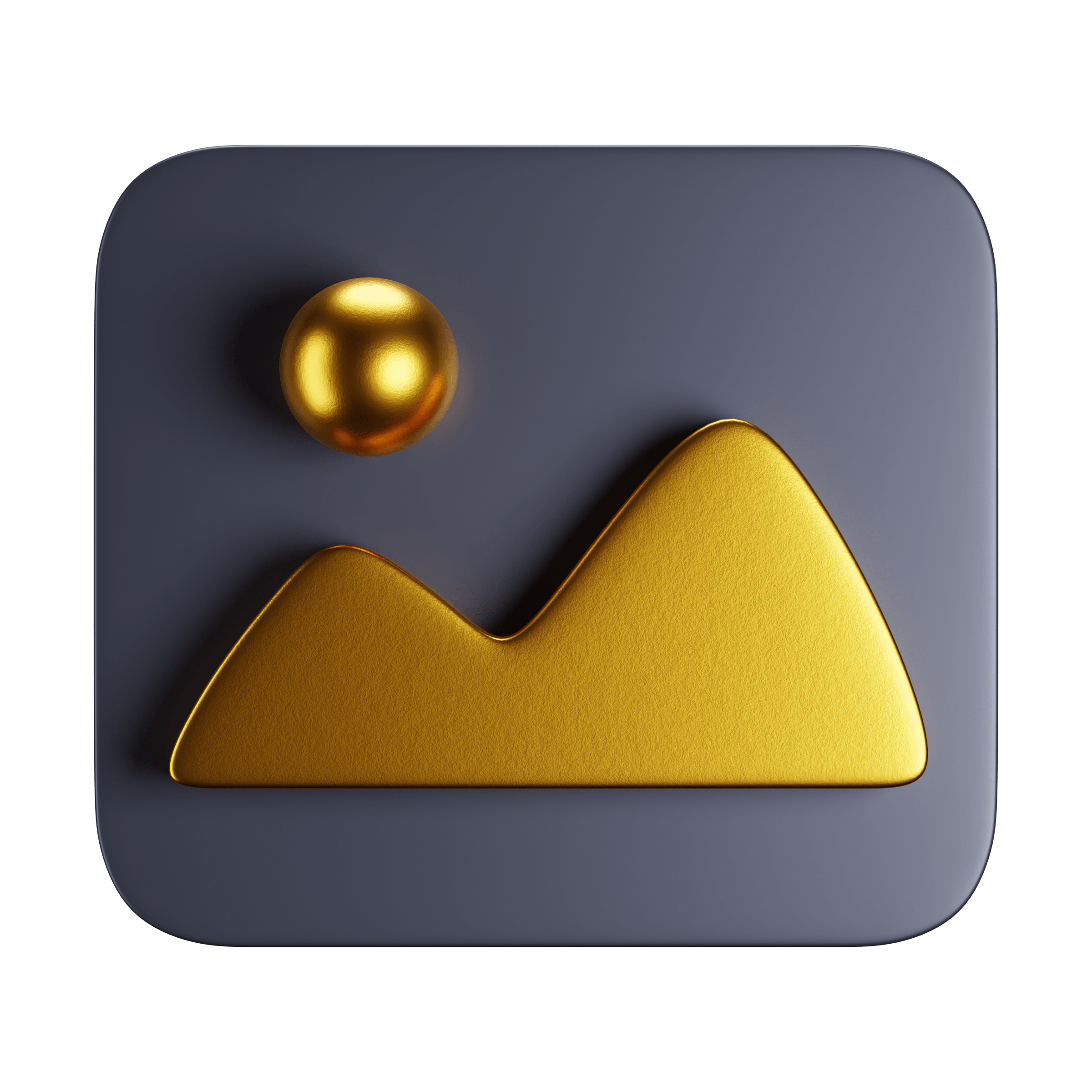 在商圈或户外人流聚集广场进行一场产品推广，砸出品牌口碑；
研究目的
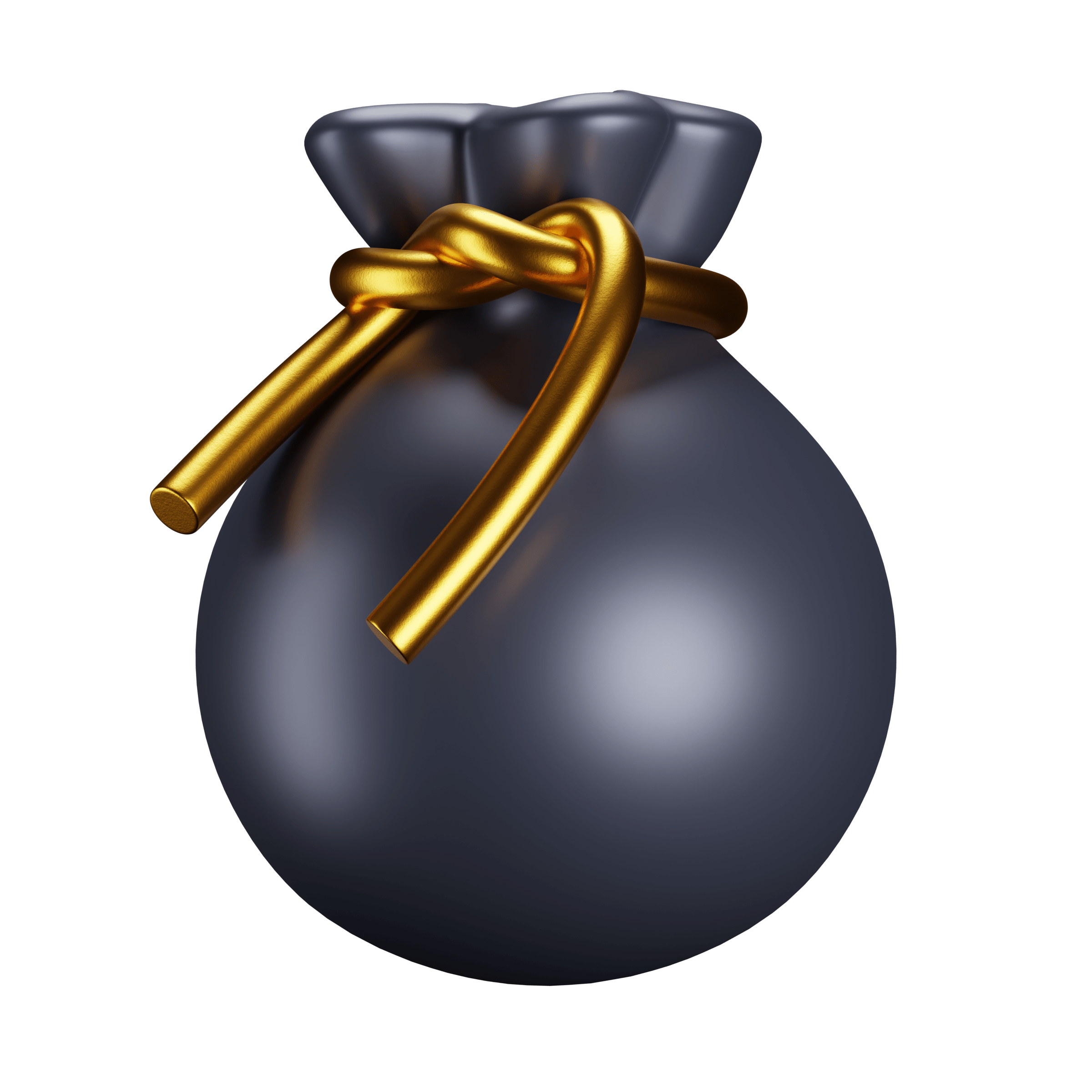 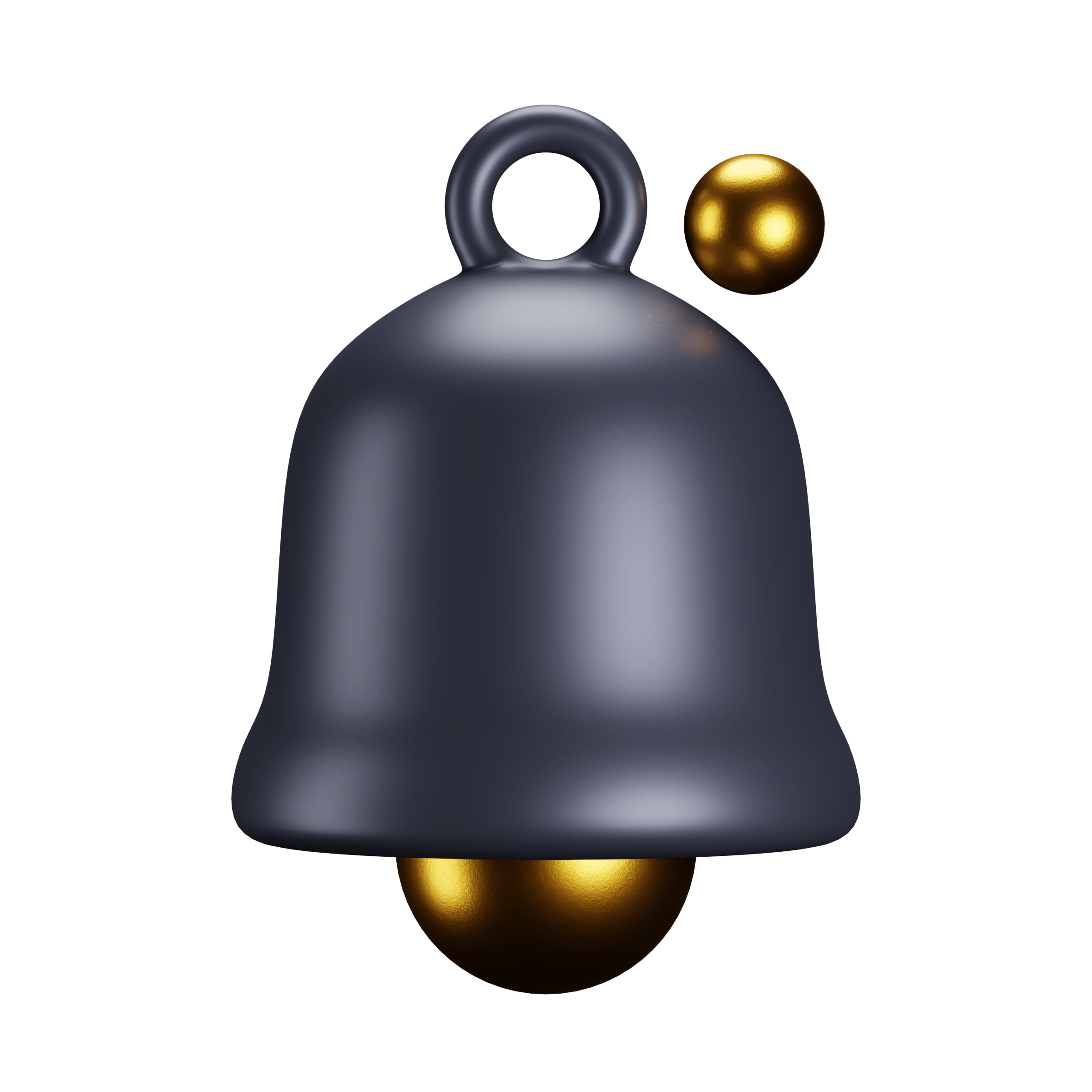 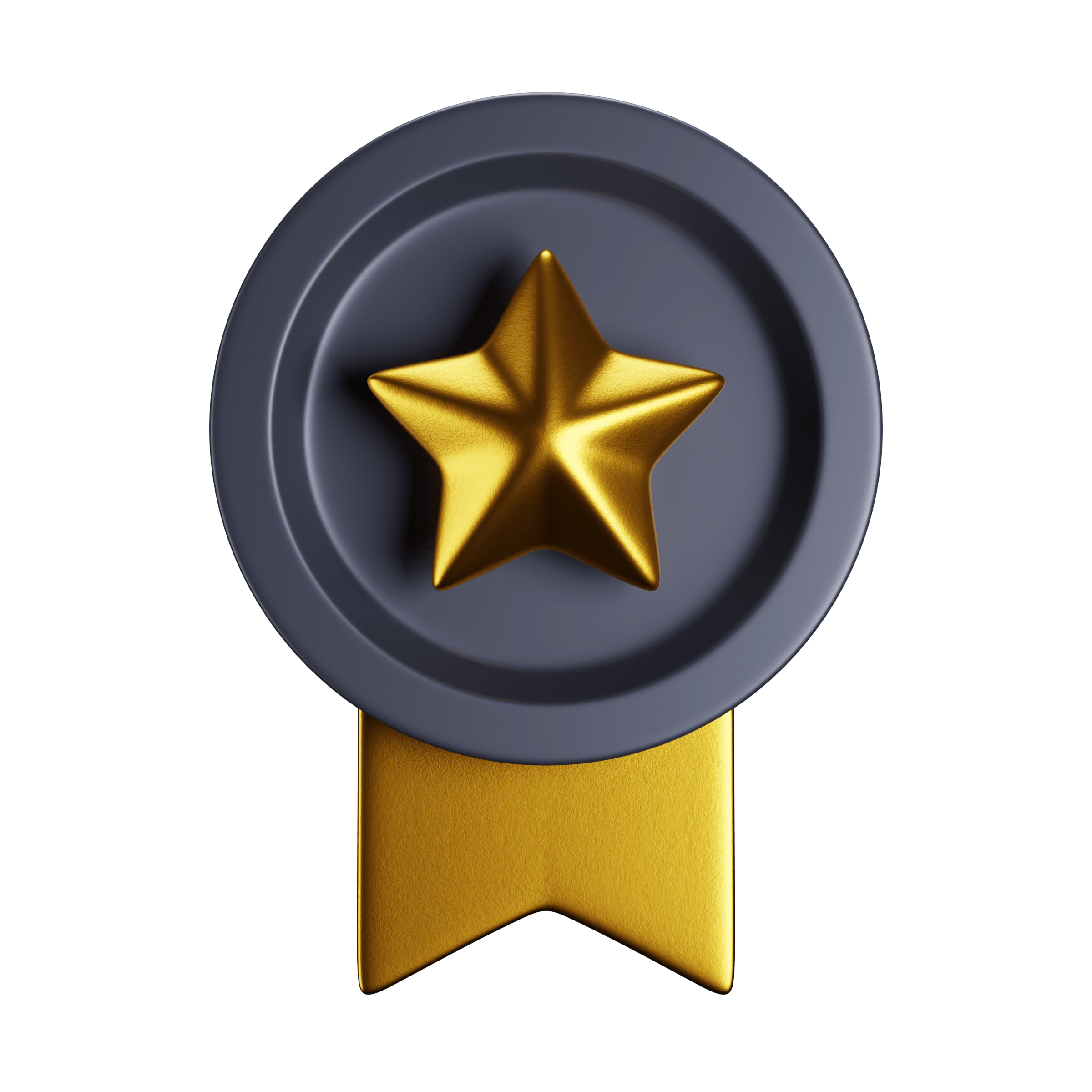 本研究弥补这些问题中（这些没做过或者做过没做好的问题中）的哪些不足，采用什么研究方法去弥补不足。陈述本项研究的范围局限，并高度概括本论文研究结论。
别人有什么没有做过？为什么别人没有做得更好？并说明这些研究不足会带来严重后果。
别人有什么没有做过？为什么别人没有做得更好？并说明这些研究不足会带来严重后果。
研究结论
本研究弥补这些问题中（这些没做过或者做过没做好的问题中）的哪些不足，采用什么研究方法去弥补不足。陈述本项研究的范围局限，并高度概括本论文研究结论。
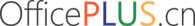 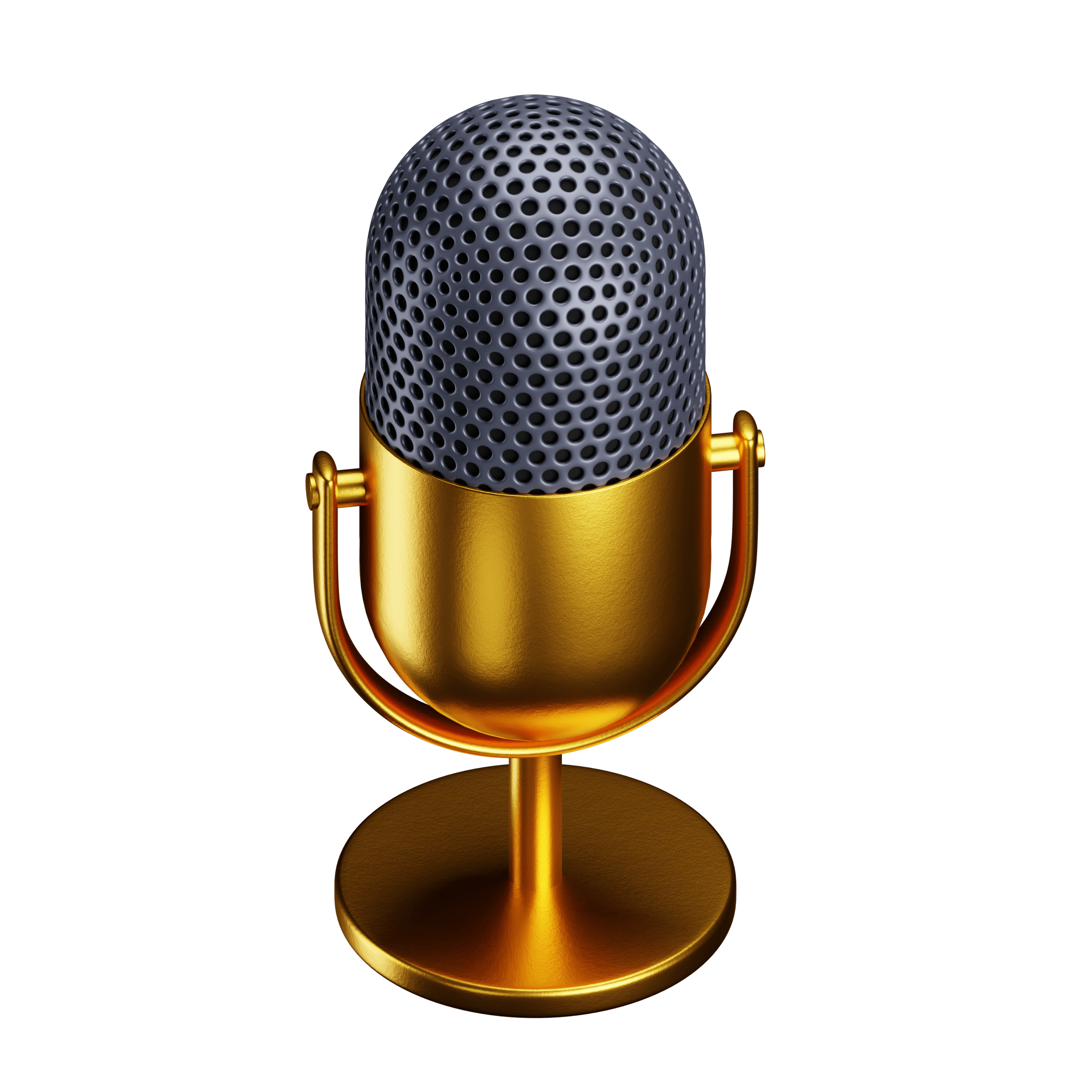 四.论文总结与展望
优势对比
不足分析
文献综述
优势对比
优缺点及定位
项目①
项目②
项目③
项目④
OfficePLUS
请简要输入概述内容
请简要输入概述内容
请简要输入概述内容
请简要输入概述内容
请简要输入概述内容
概述
请简要输入定位内容
请简要输入定位内容
请简要输入定位内容
请简要输入定位内容
请简要输入定位内容
定位
请简要输入特色内容
请简要输入特色内容
请简要输入特色内容
请简要输入特色内容
请简要输入特色内容
特色
不足分析
请输入您的内容，文案尽量简洁，提炼关键信息，或复制内容后点击右键选择只保留文本来黏贴您的内容；
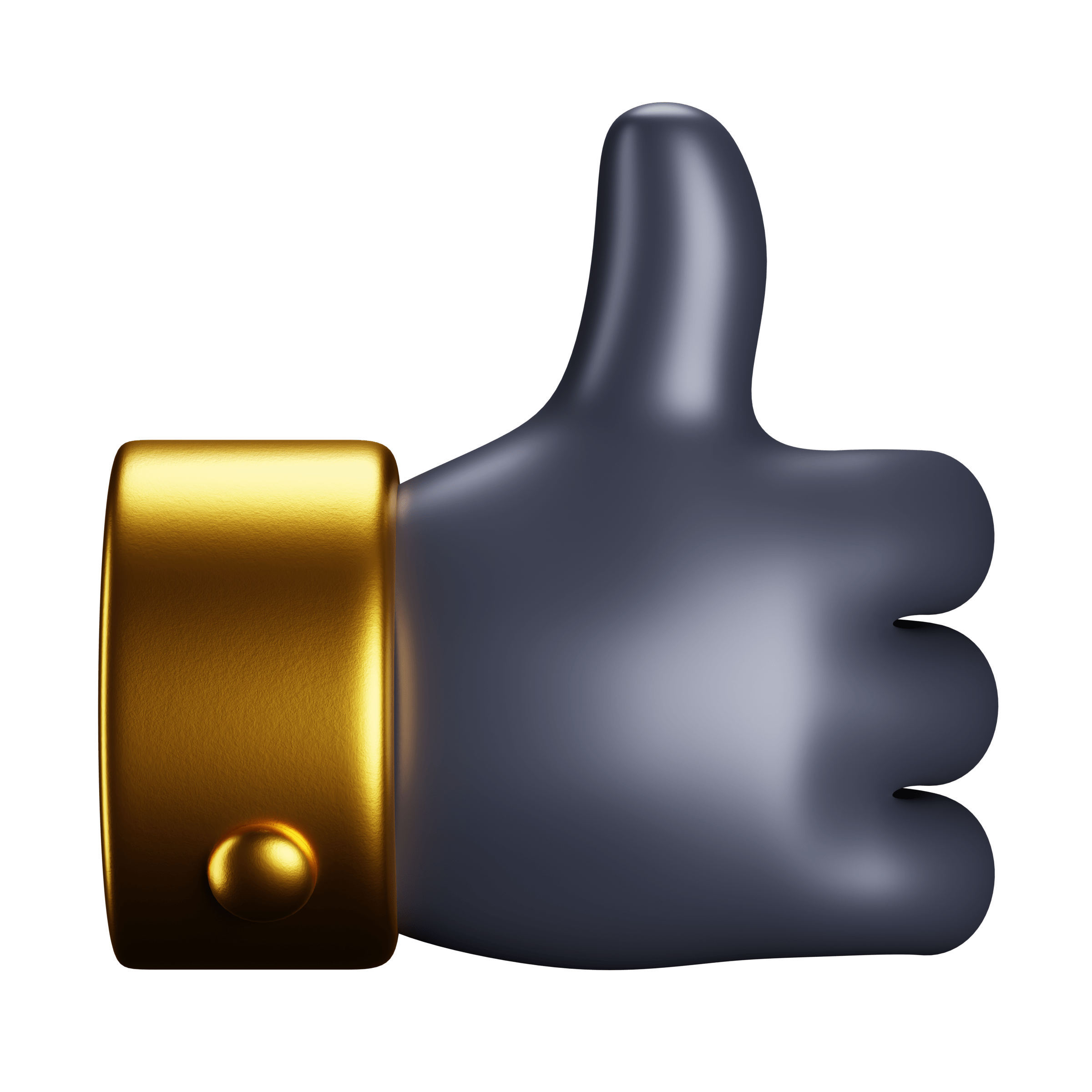 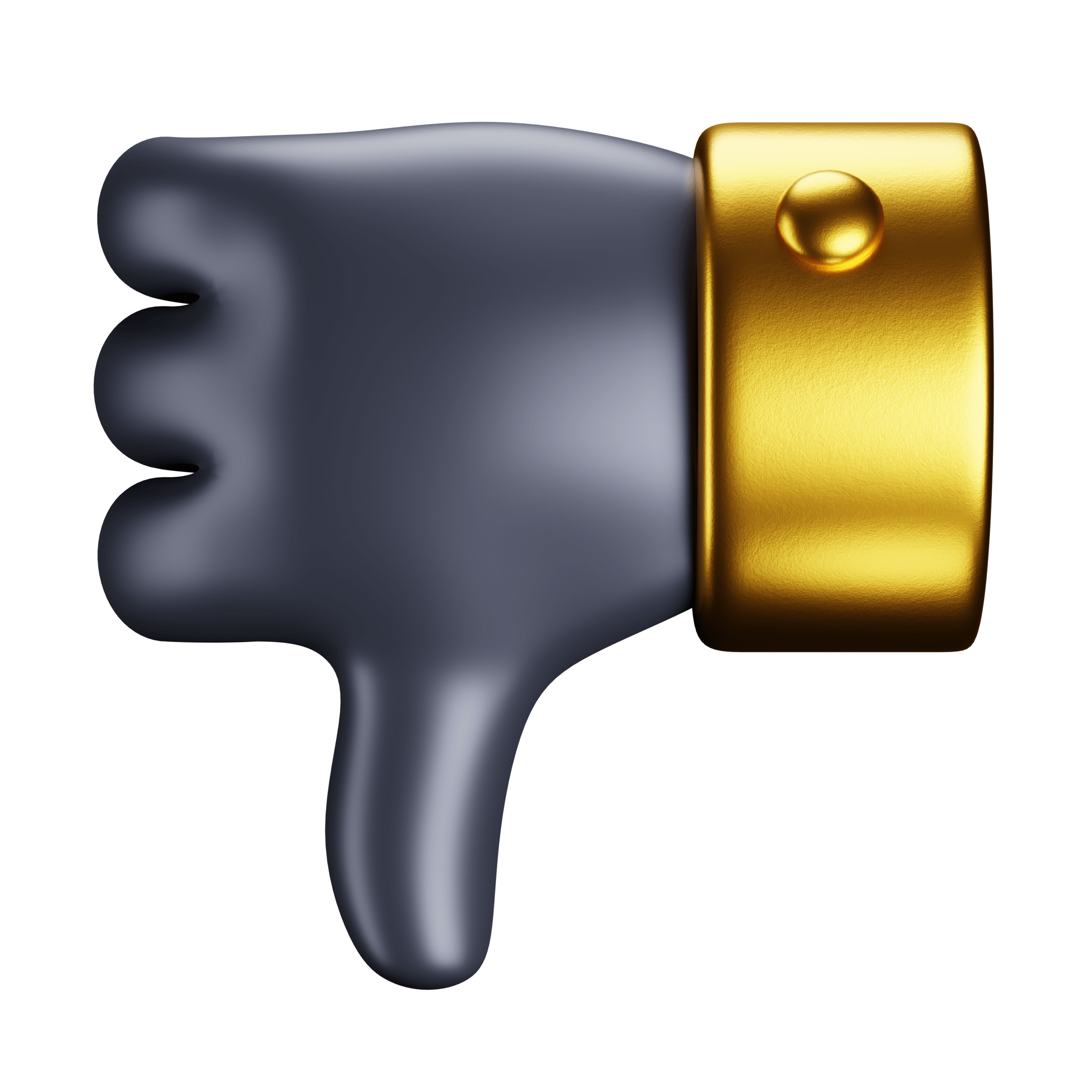 请输入您的内容，文案尽量简洁，提炼关键信息，或复制内容后点击右键选择只保留文本来黏贴您的内容；
请输入您的内容，文案尽量简洁，提炼关键信息，或复制内容后点击右键选择只保留文本来黏贴您的内容；
请输入您的内容，文案尽量简洁，提炼关键信息，或复制内容后点击右键选择只保留文本来黏贴您的内容；
请输入您的内容，文案尽量简洁，提炼关键信息，或复制内容后点击右键选择只保留文本来黏贴您的内容；
优点
不足
文献综述
选题研究的意义
分析工具和成果
请输入您的内容，文案尽量简洁，提炼关键信息，或复制内容后点击右键选择只保留文本来黏贴您的内容
请输入您的内容，文案尽量简洁，提炼关键信息，或复制内容后点击右键选择只保留文本来黏贴您的内容
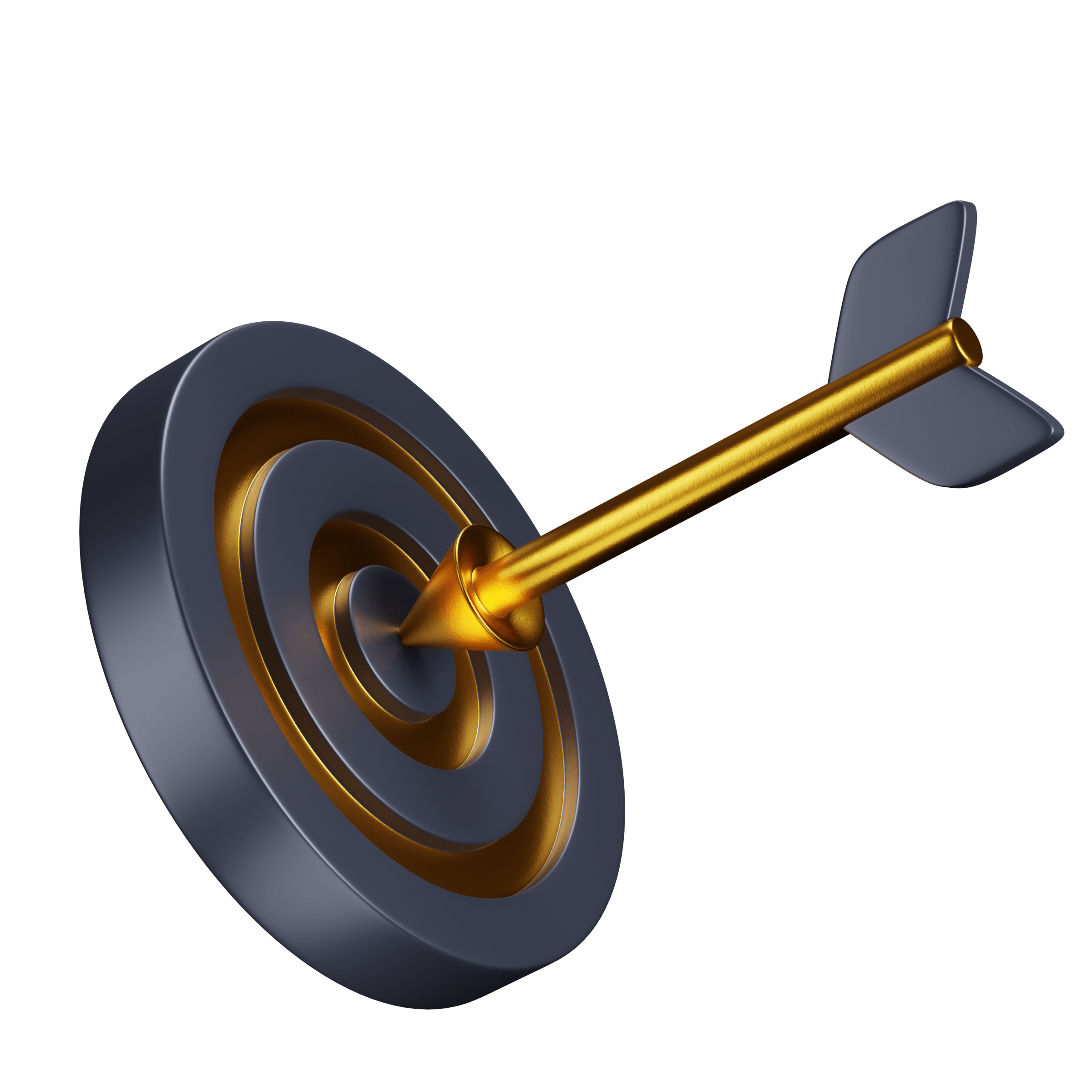 可借鉴的研究方法
请输入您的内容，文案尽量简洁，提炼关键信息，或复制内容后点击右键选择只保留文本来黏贴您的内容
三个层次的内容
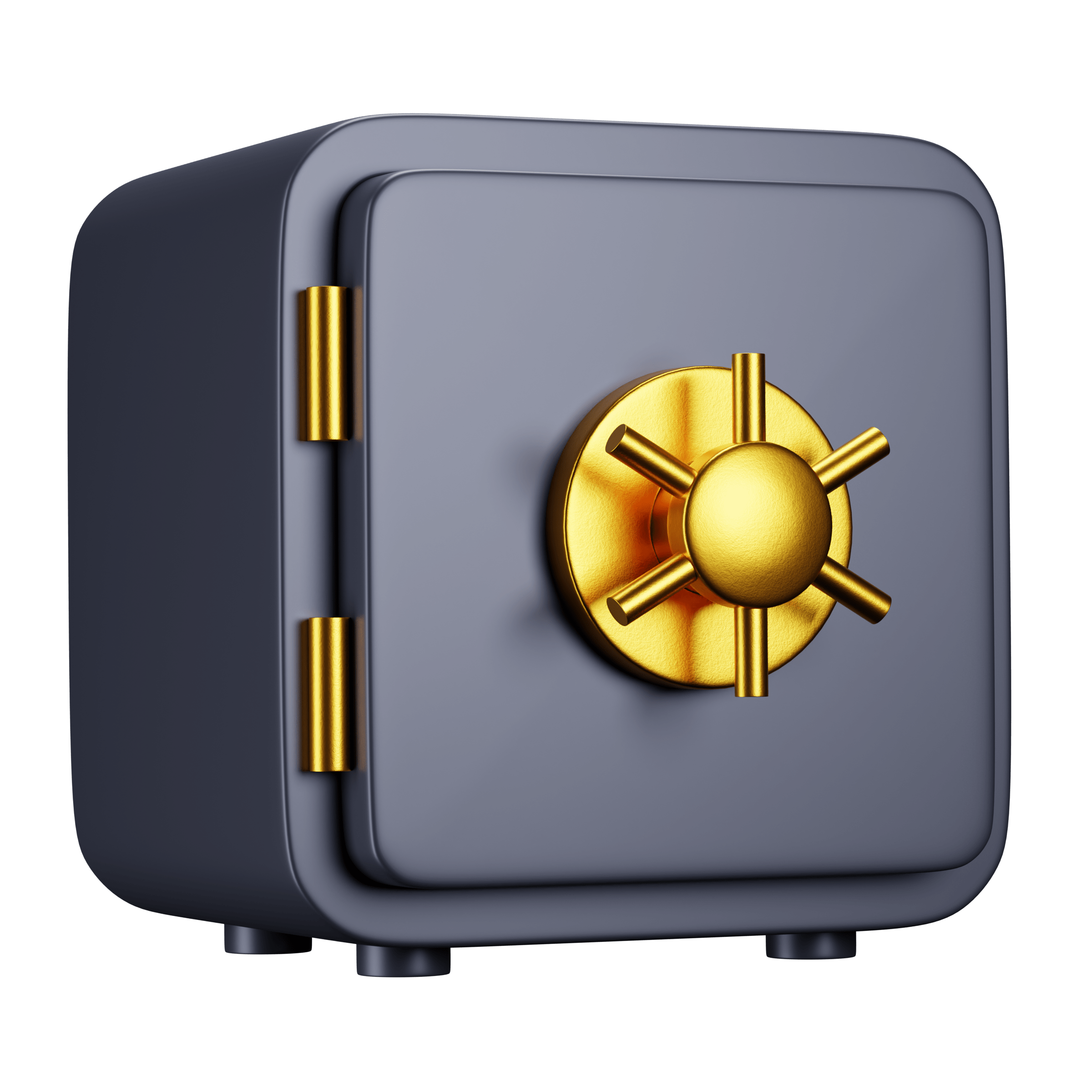 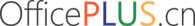 恳请各位老师
批评指正
OfficePLUS
OfficePLUS.cn
标注
字体使用


行距

素材

声明



作者
中文 微软雅黑
英文 Arail

标题 1.0
正文 1.2
freepik.com

本网站所提供的任何信息内容（包括但不限于 PPT 模板、Word 文档、Excel 图表、图片素材等）均受《中华人民共和国著作权法》、《信息网络传播权保护条例》及其他适用的法律法规的保护，未经权利人书面明确授权，信息内容的任何部分(包括图片或图表)不得被全部或部分的复制、传播、销售，否则将承担法律责任。

无聊的PPT杂货铺